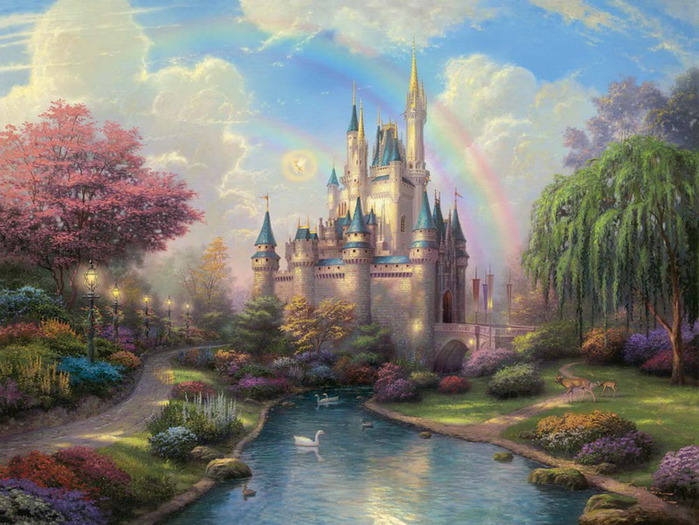 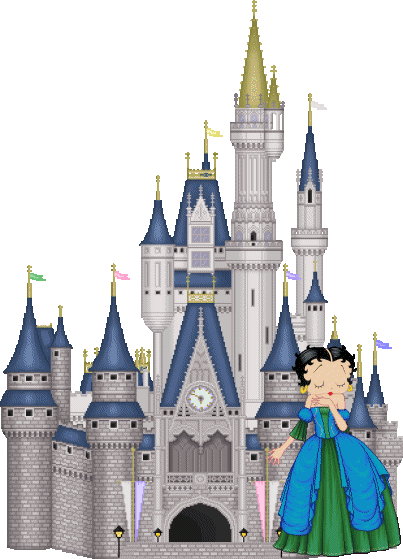 Страна Красивой Речи
Сказка
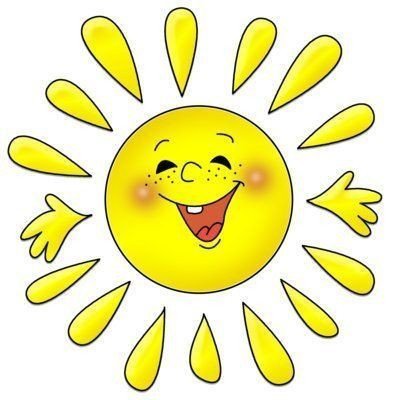 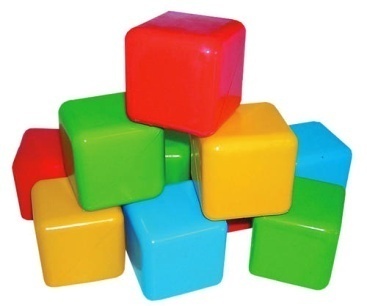 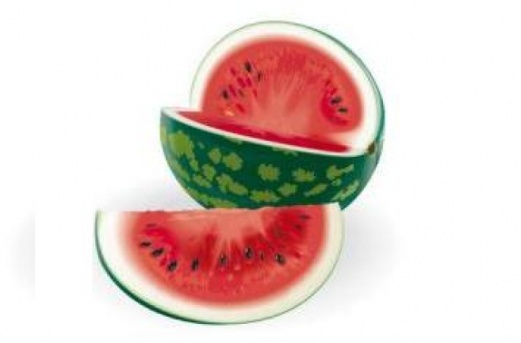 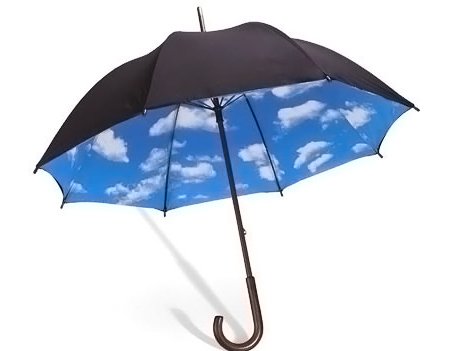 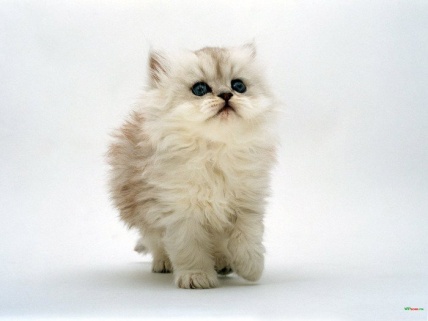 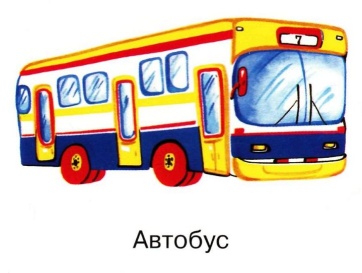 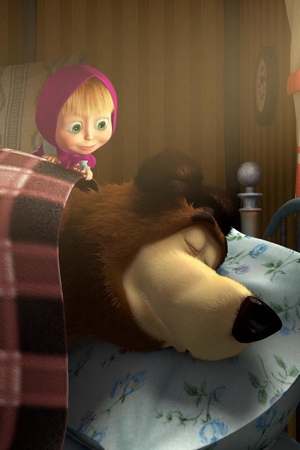 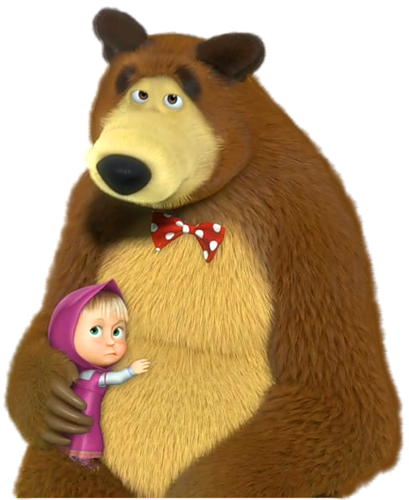 К
МИША
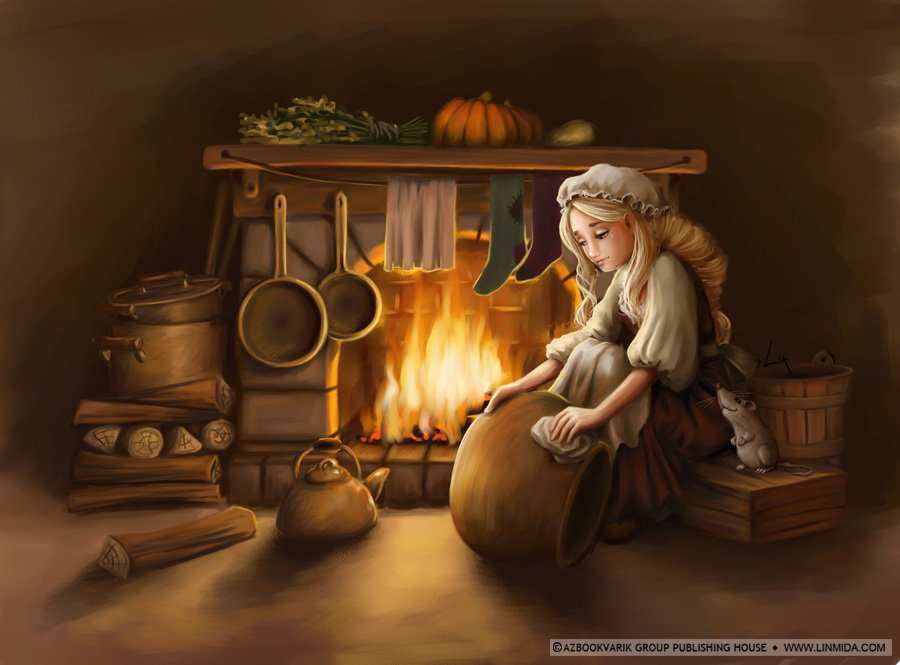 ТЕТ
КНИ
ГА
ШКО
ЛА
РАДЬ
ШКО
ЛА
РАДЬ
ТЕТ
КНИ
ГА
Н
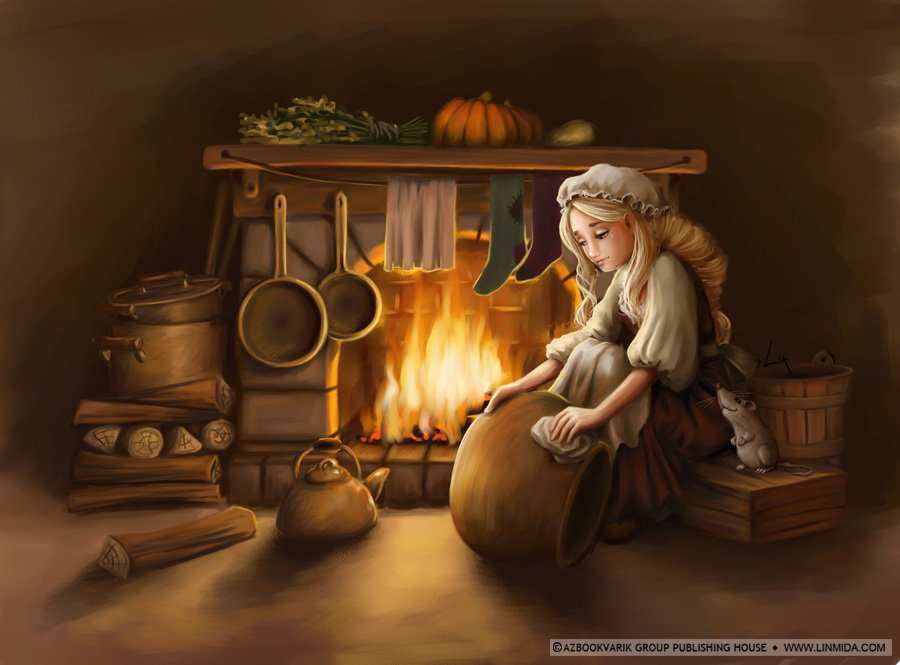 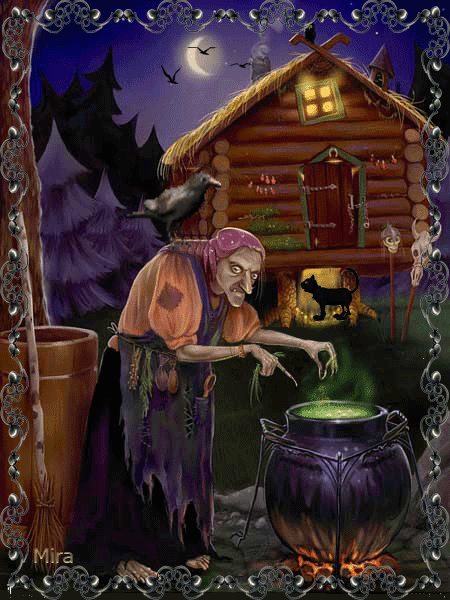 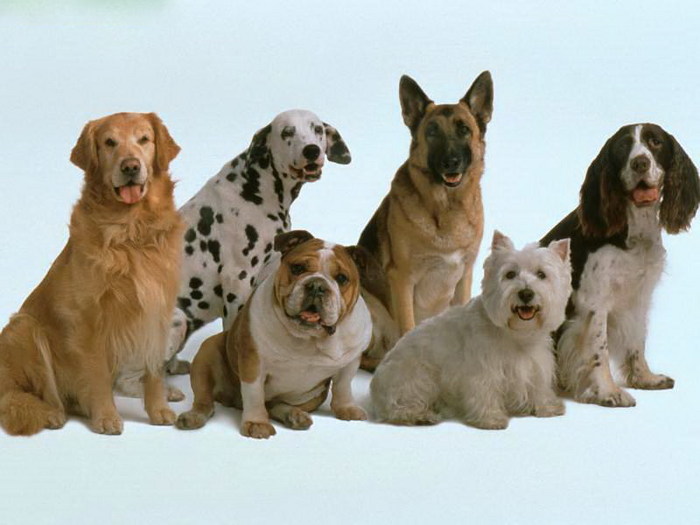 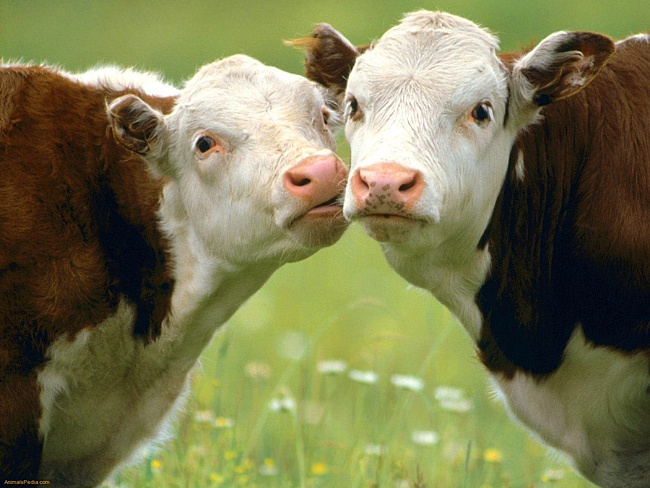 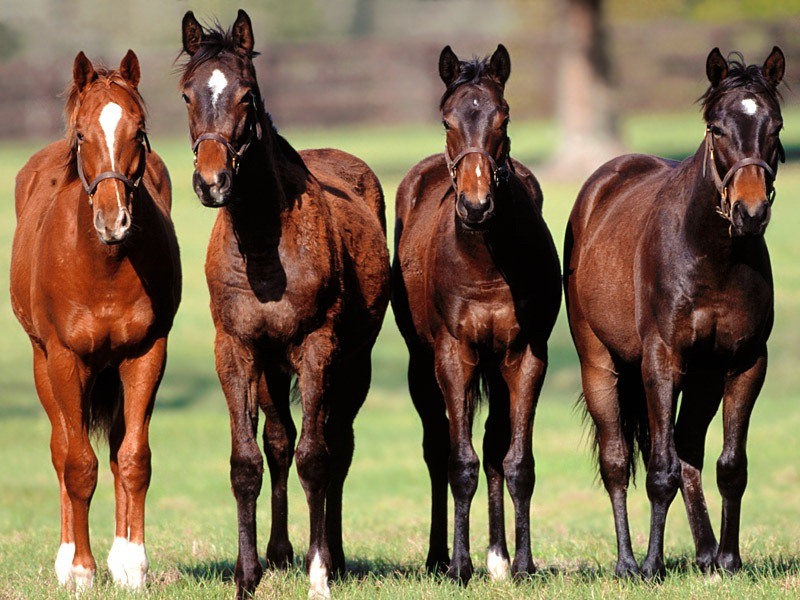 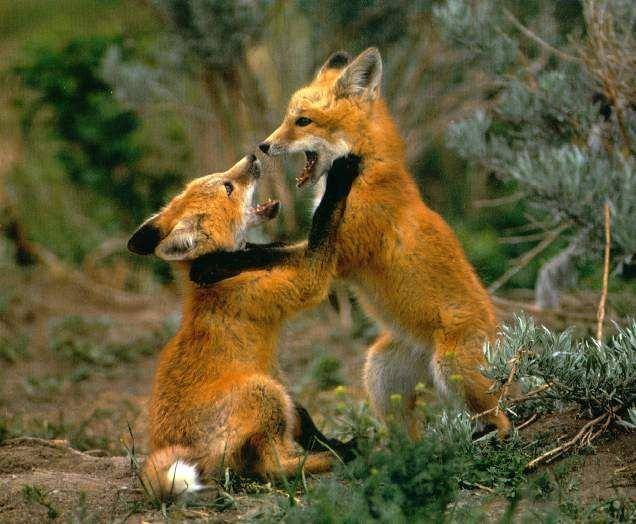 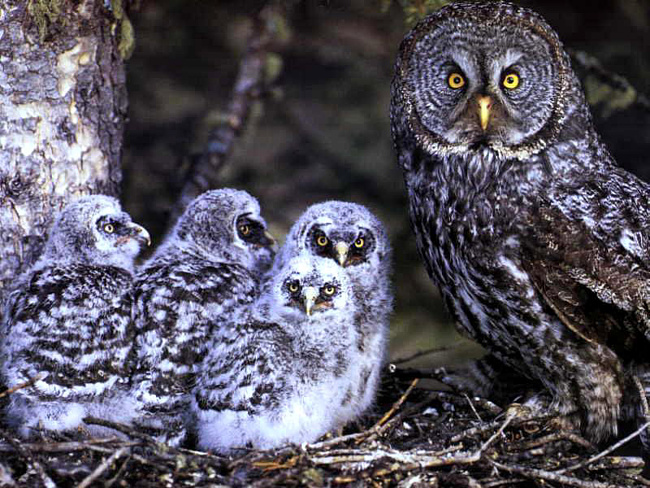 И
Г
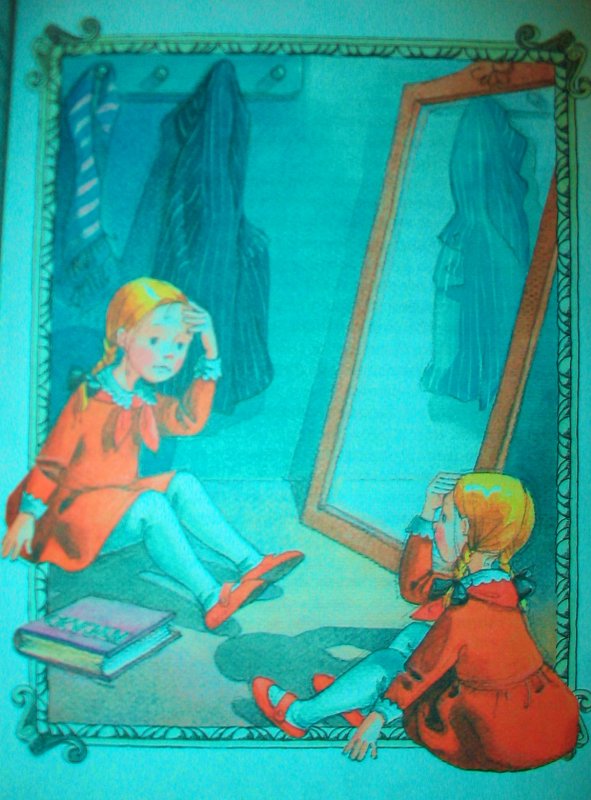 А
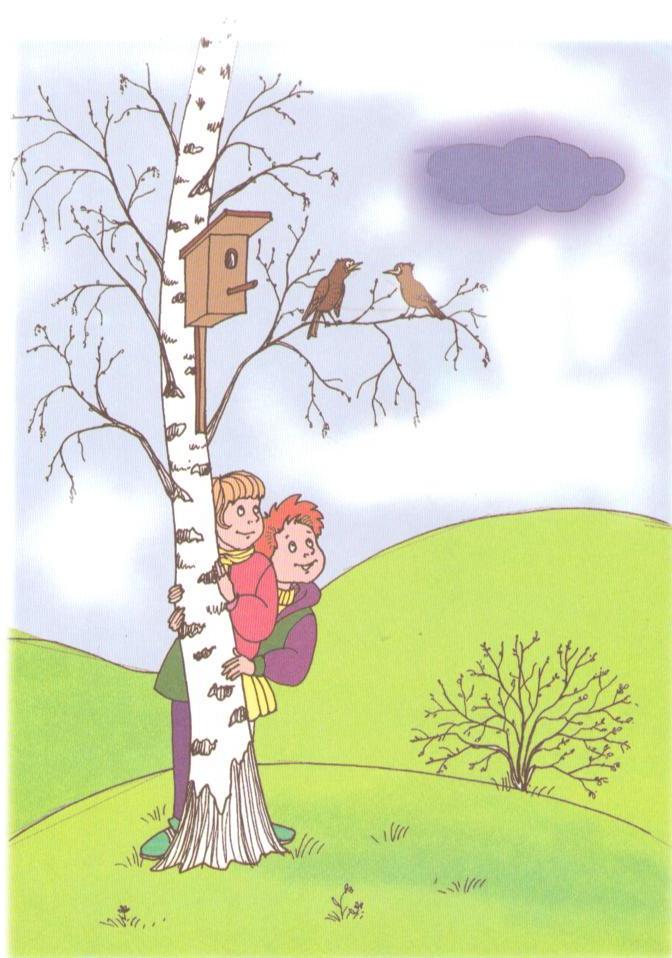 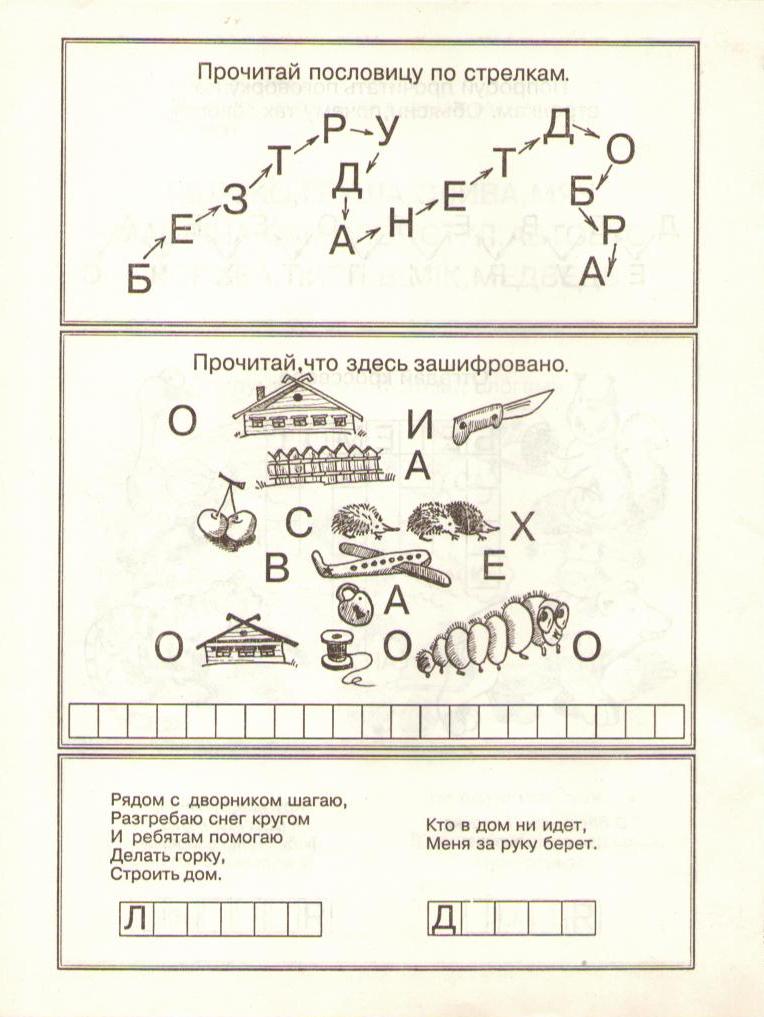